Systema lynfaticum
LENF SİSTEMİ
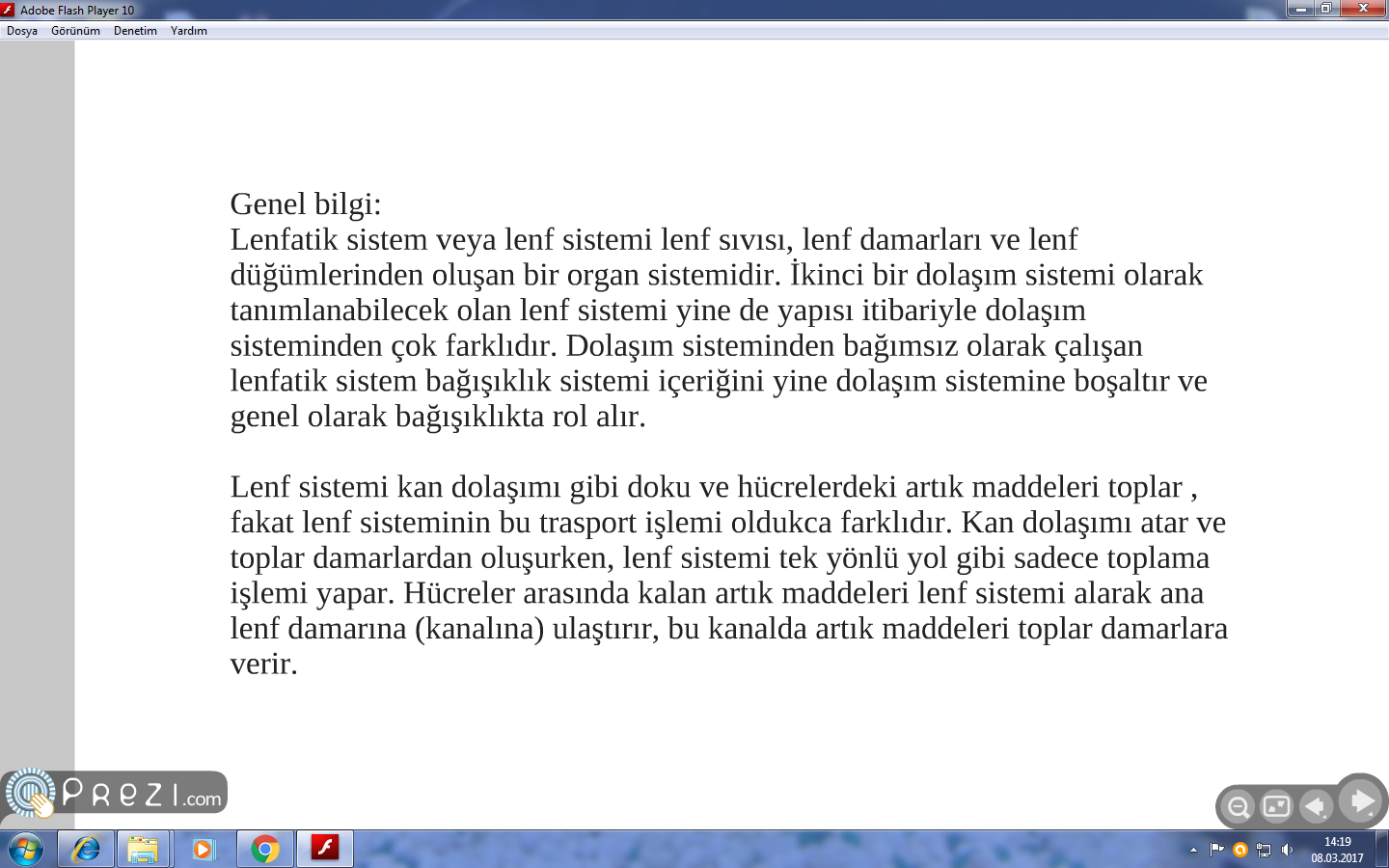 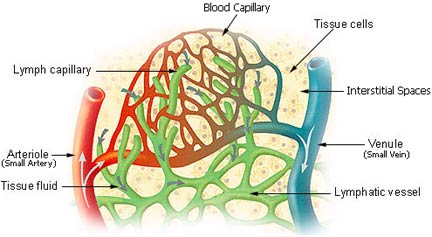 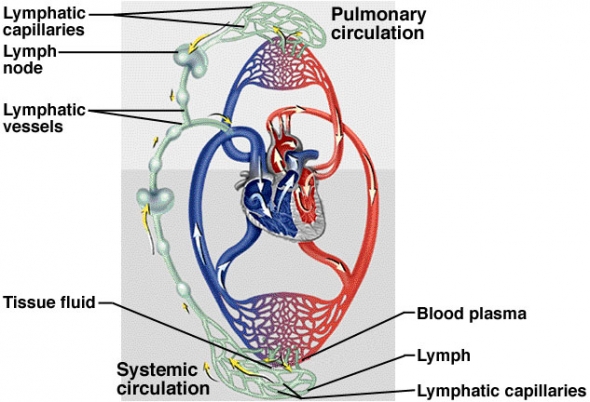 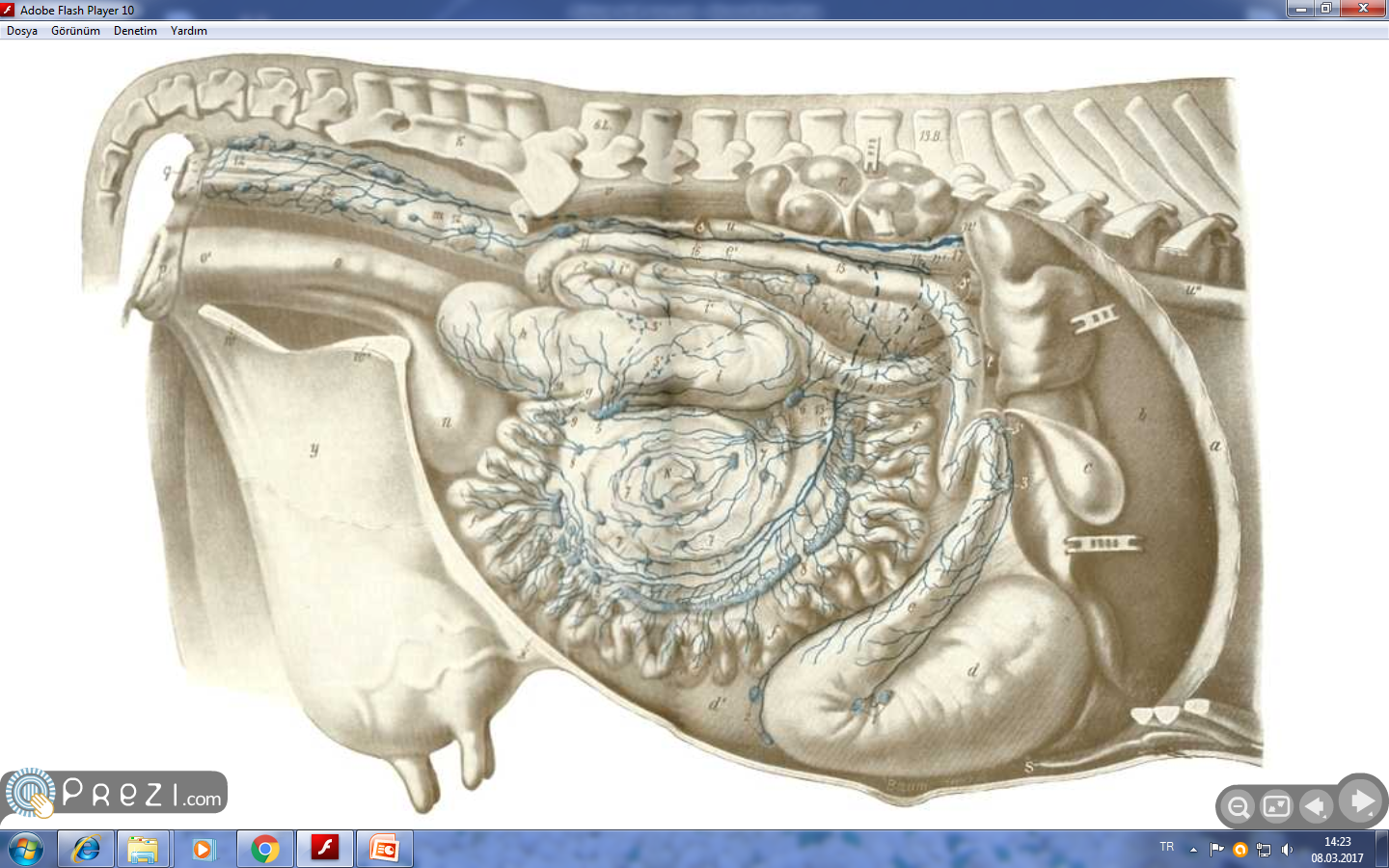 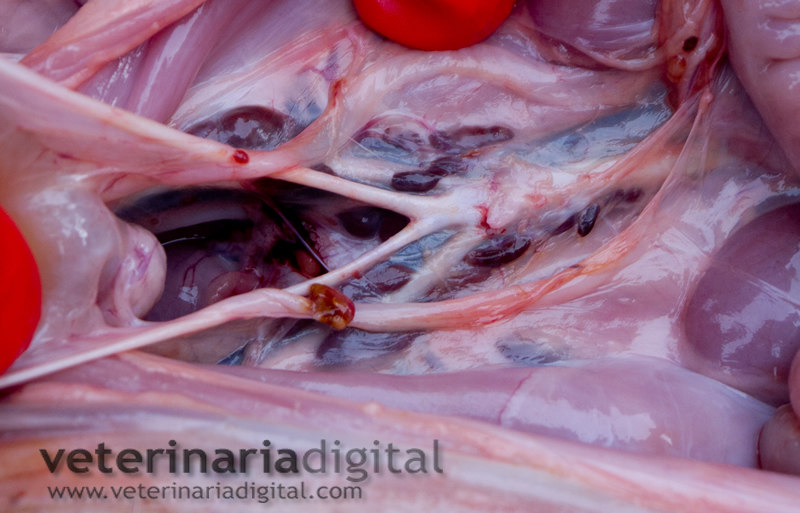 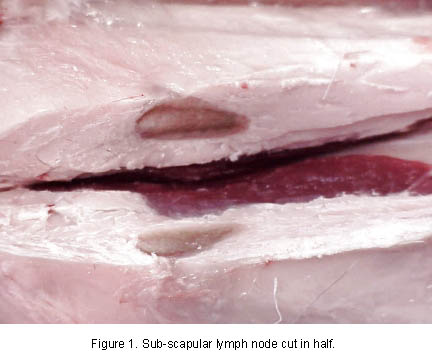 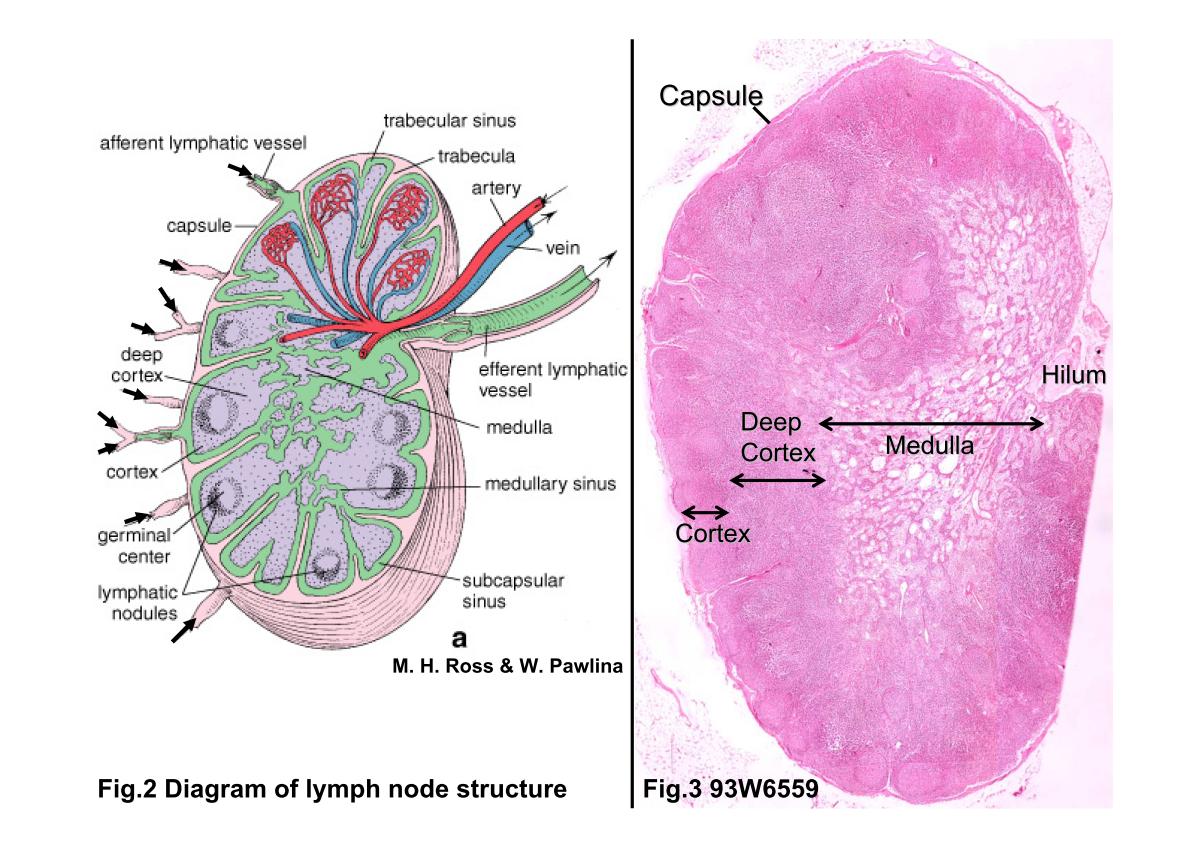 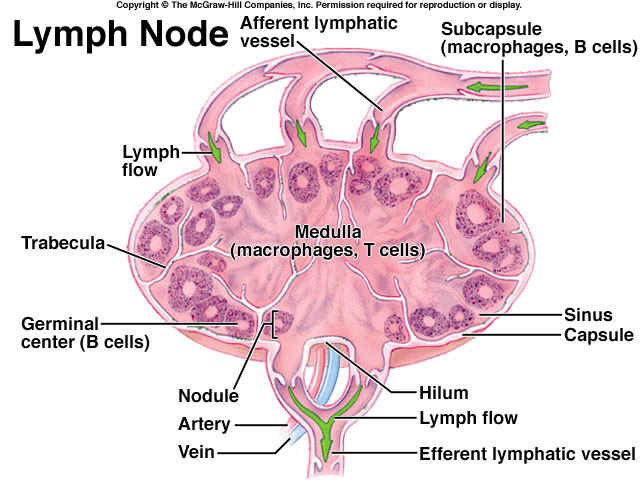 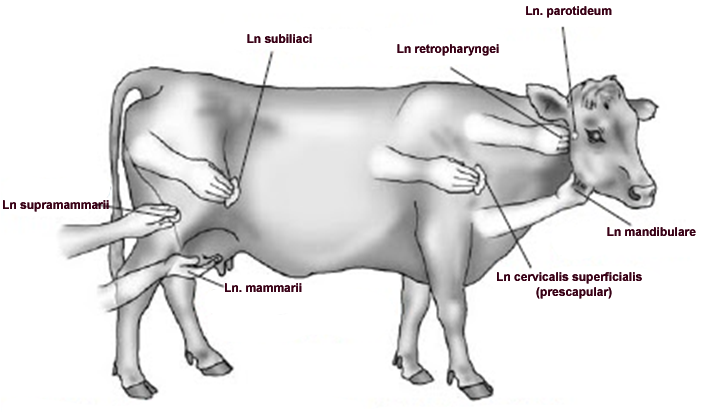 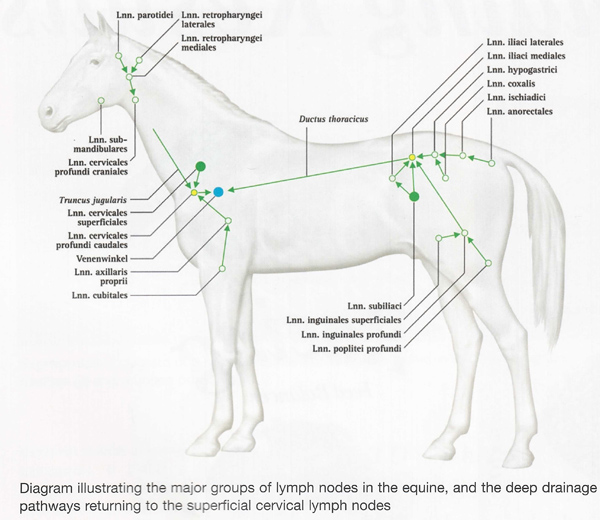 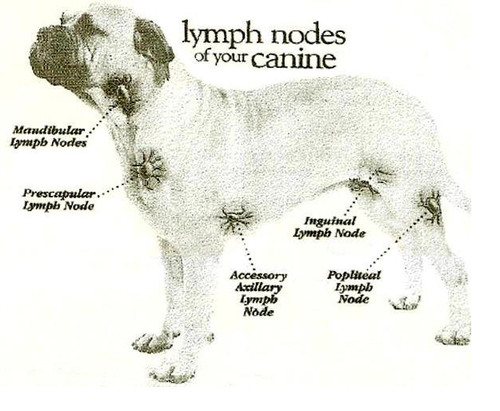 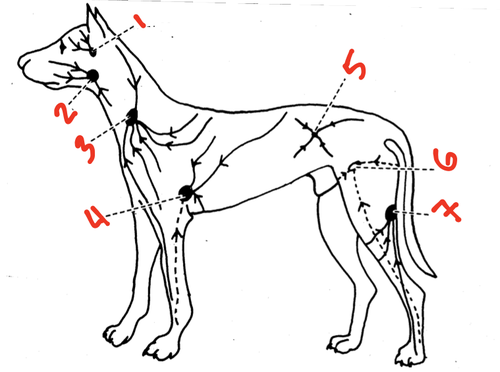 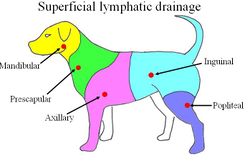 1. Lc. parotideum2. Lc. mandibulare3. Lc. cervicale superficiale4. Lnn. axillares5. Ln. subiliaci (köpekte yoktur)6. Lc. inguinale superficiale 
    (dişi: Mammarii  erkek: Scrotales)7. Ln. poplitei
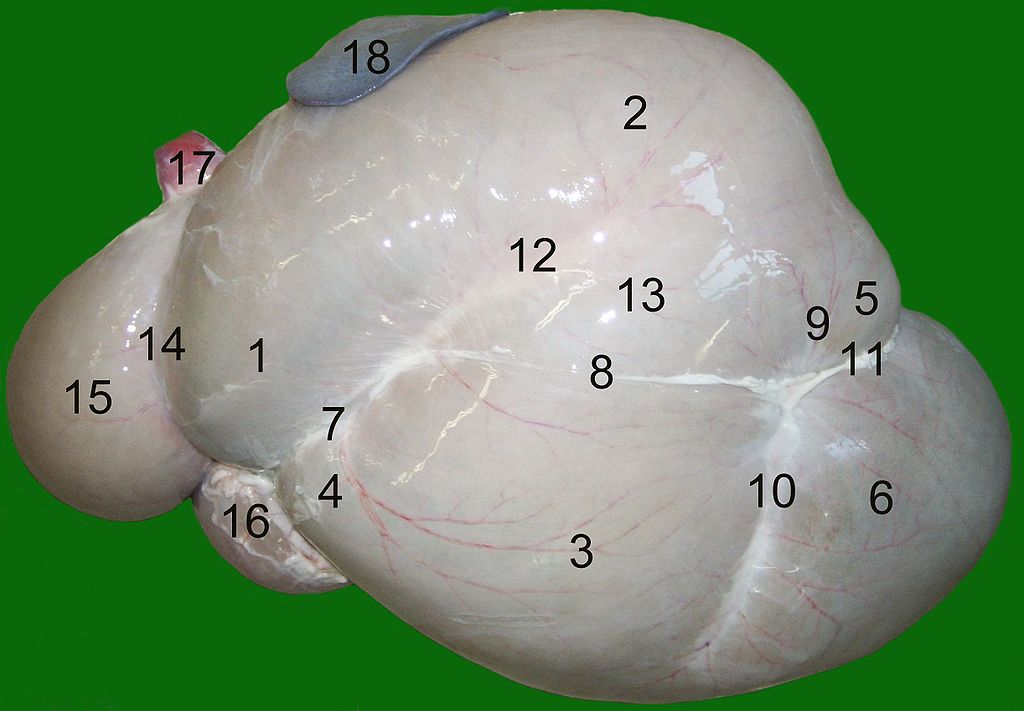 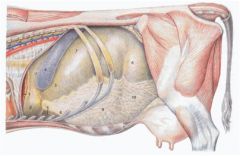 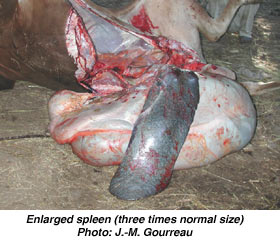 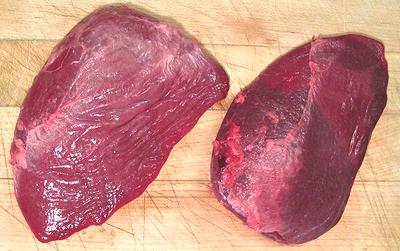 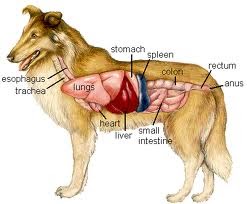 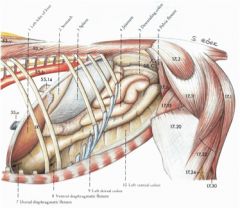 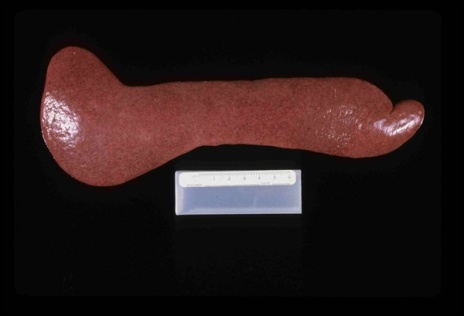 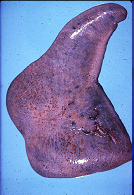 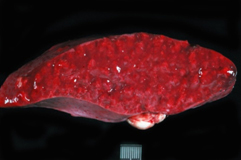 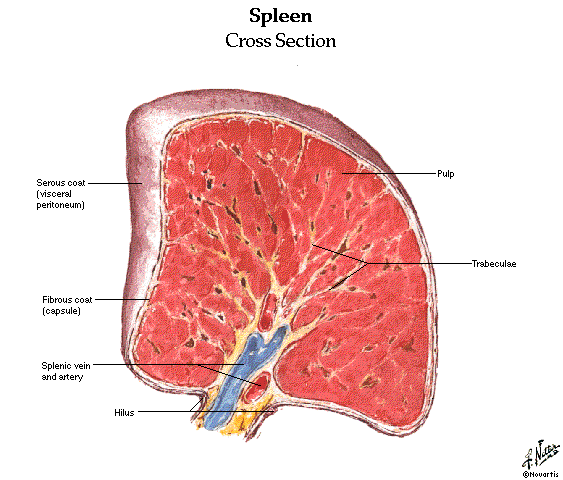